HISTORICKÁ GEOGRAFIE
VÝVOJ SVĚTSKÉ A CÍRKEVNÍ SPRÁVY
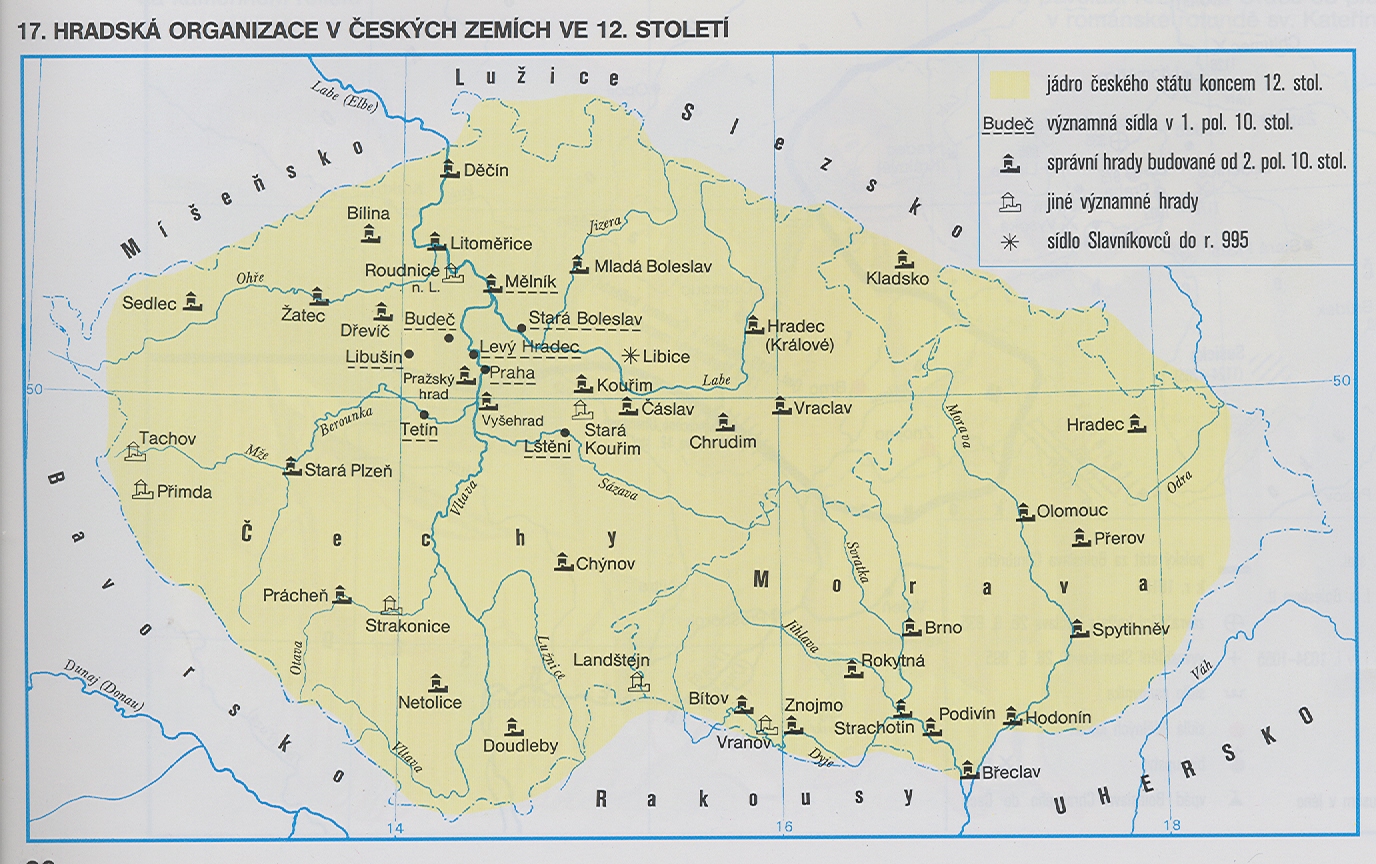 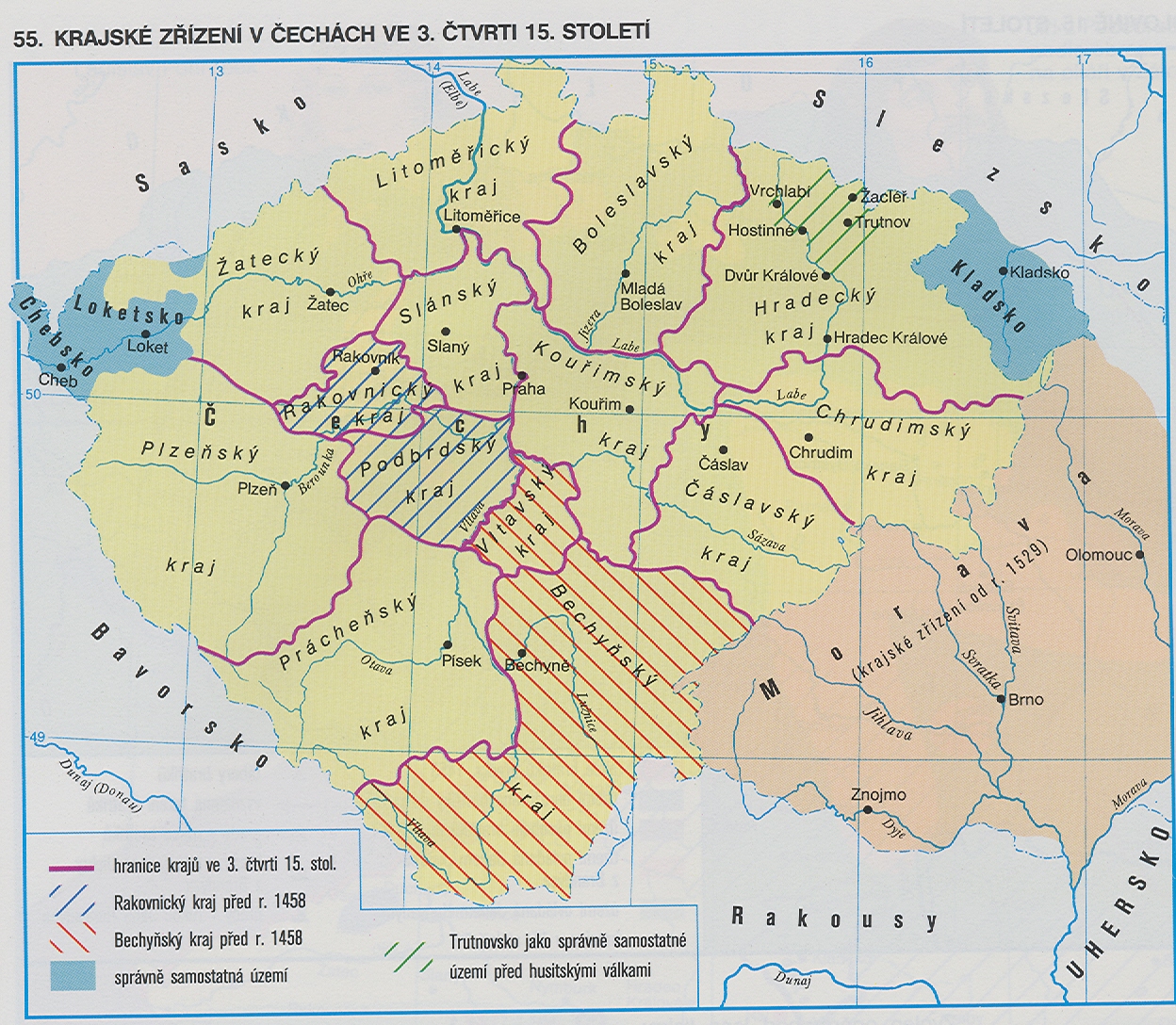 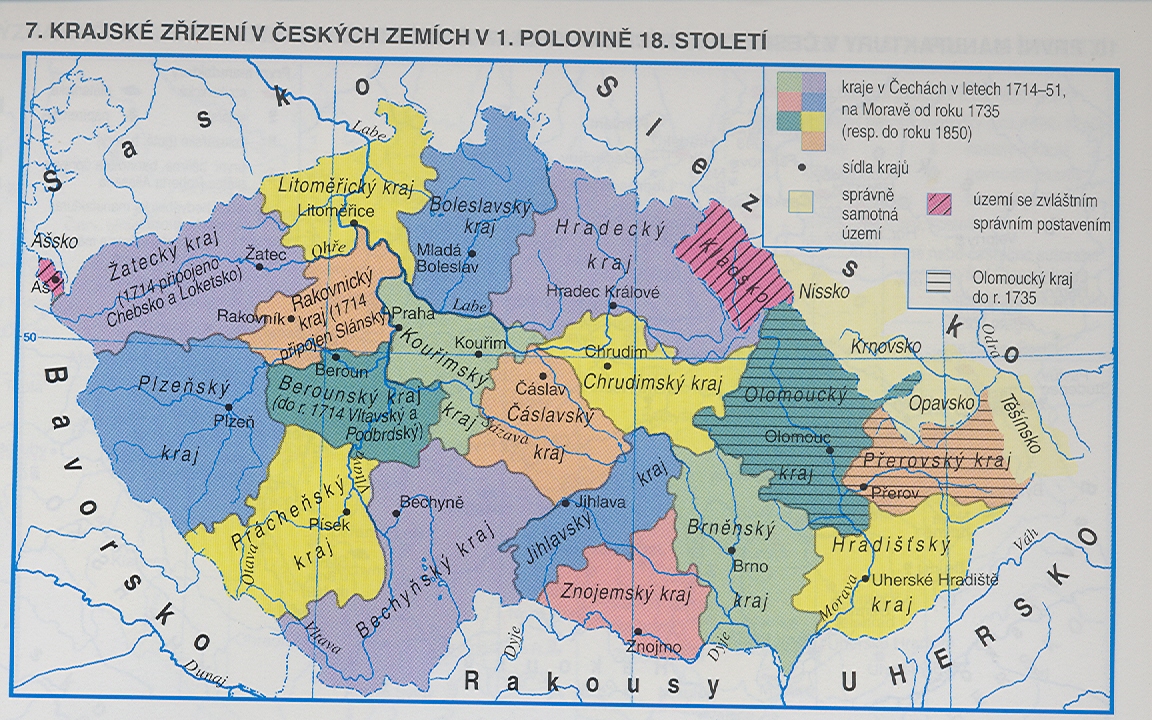 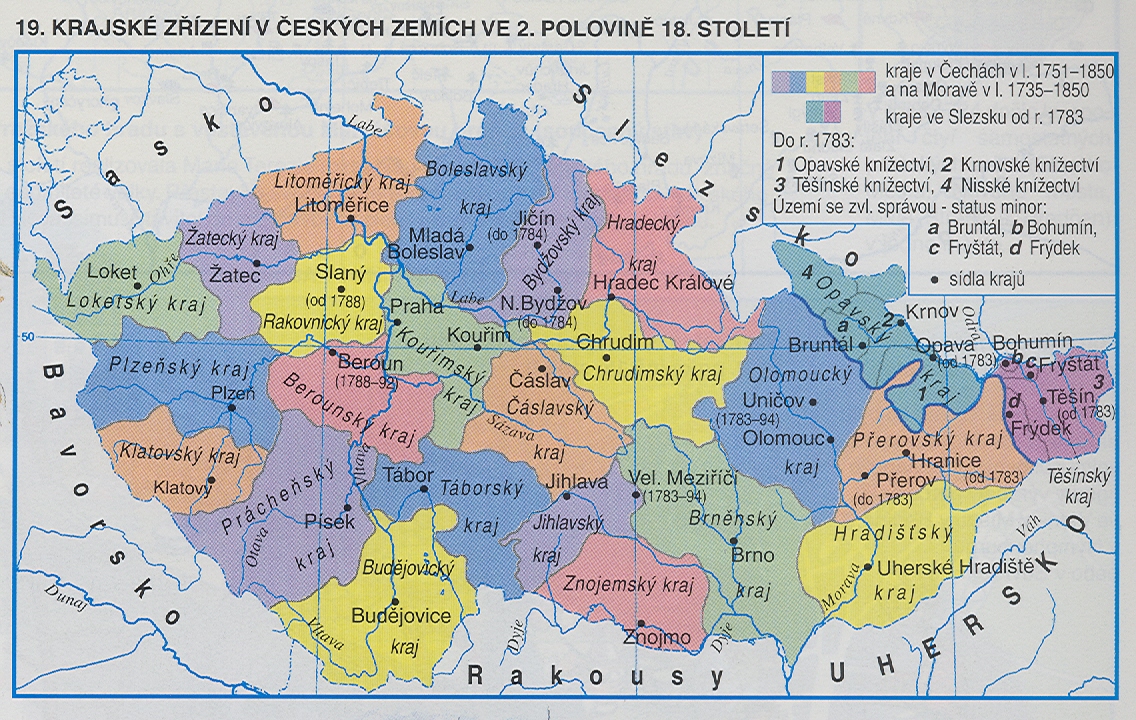 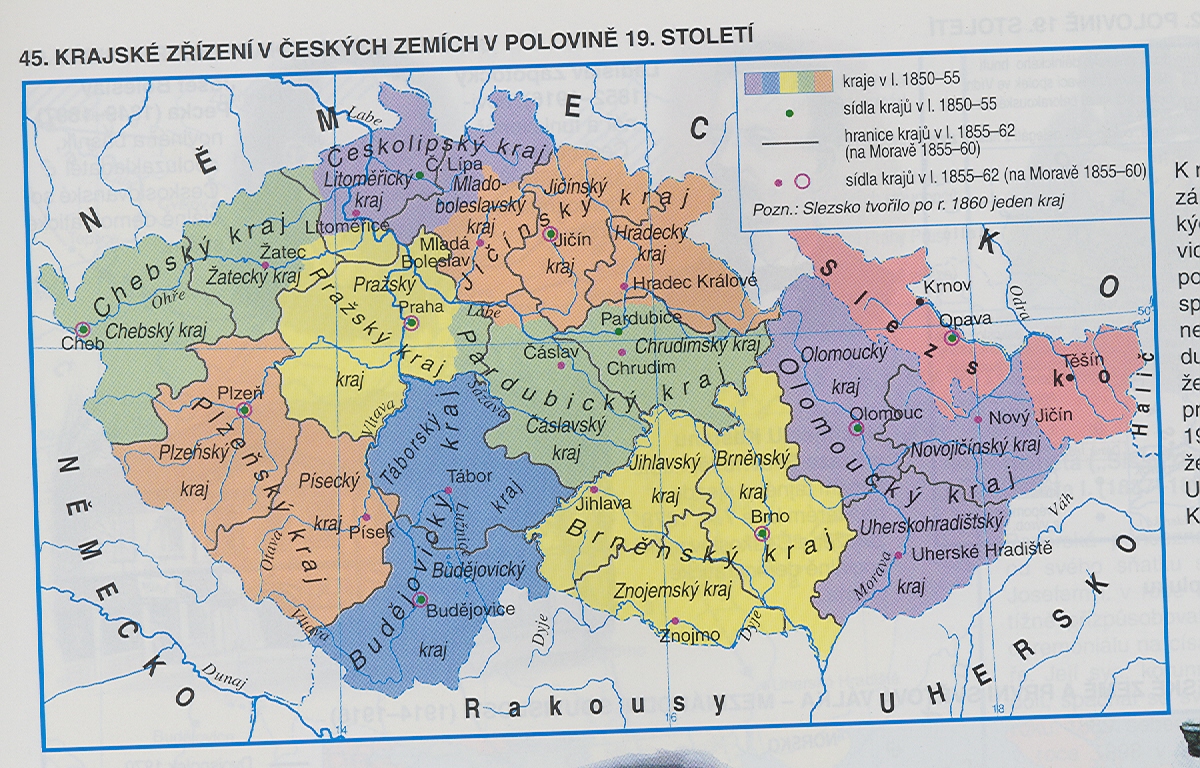 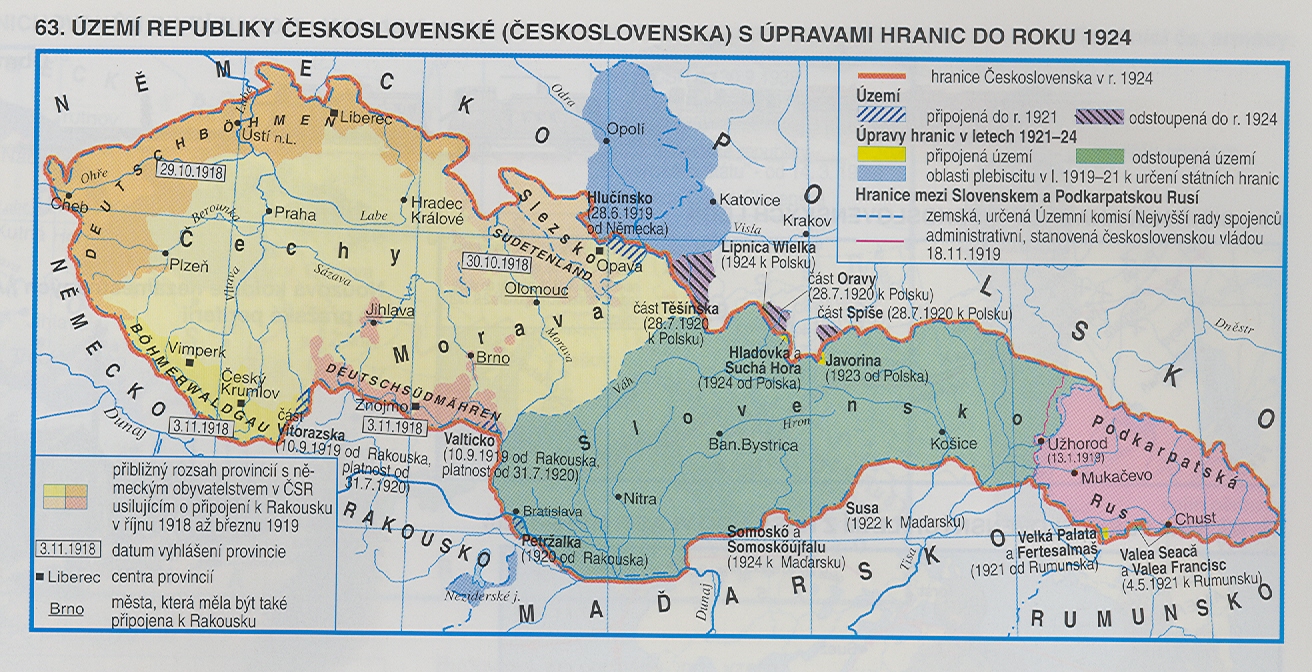 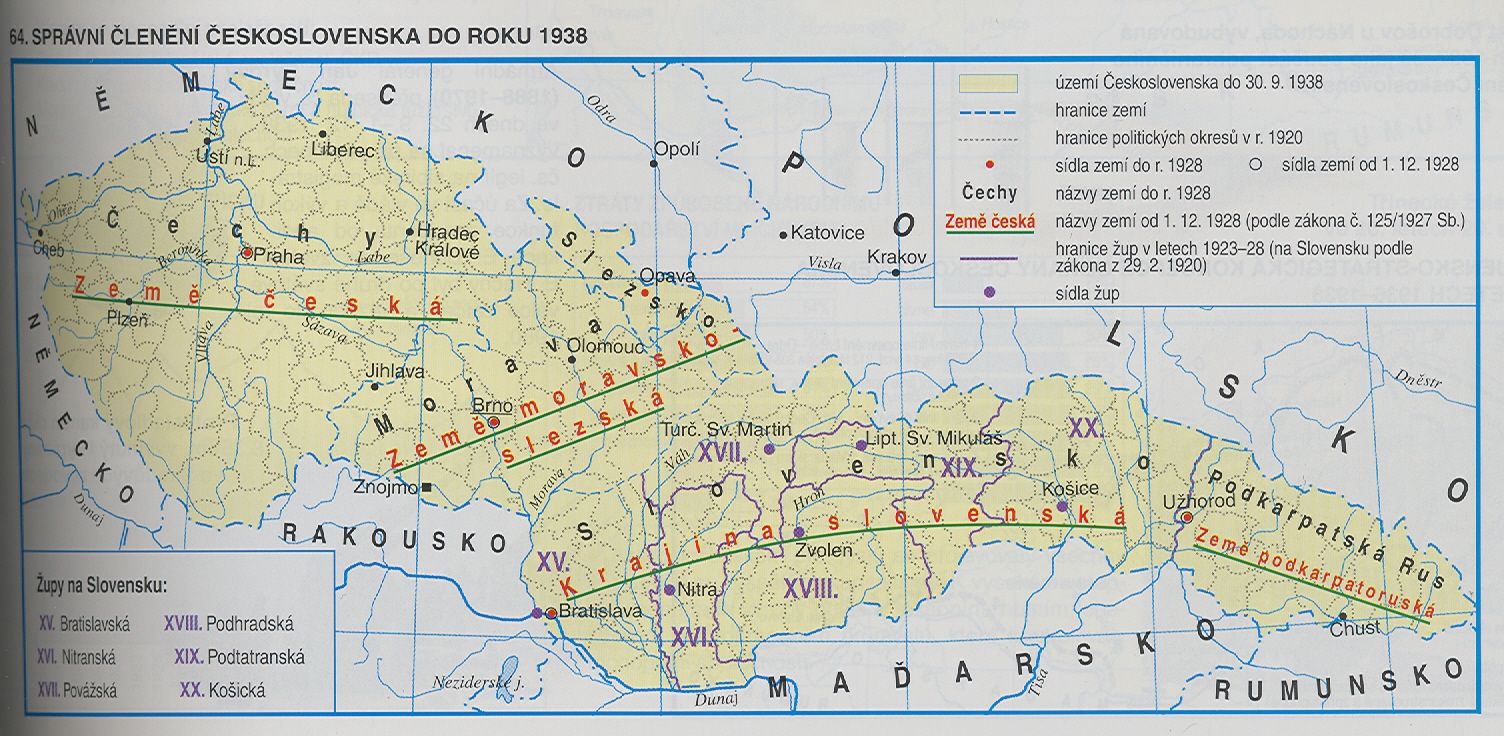 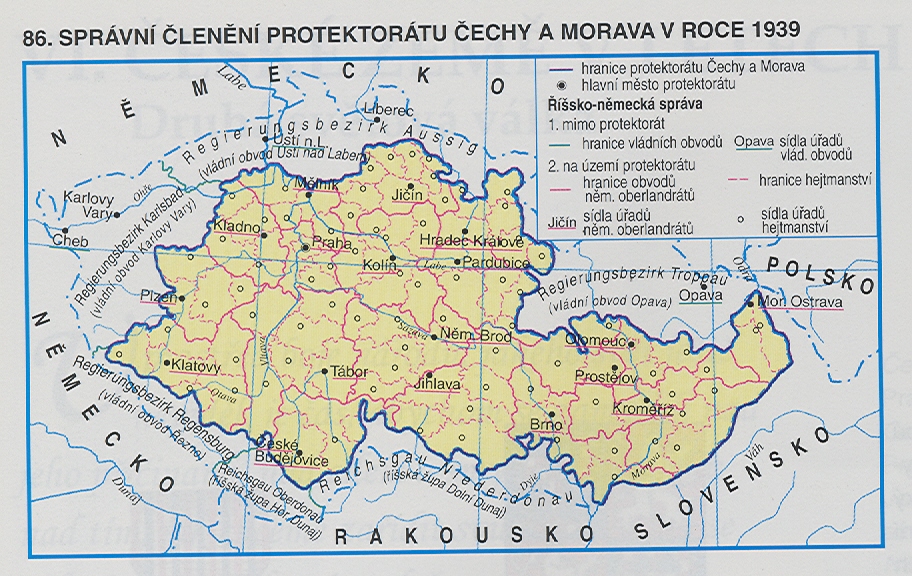 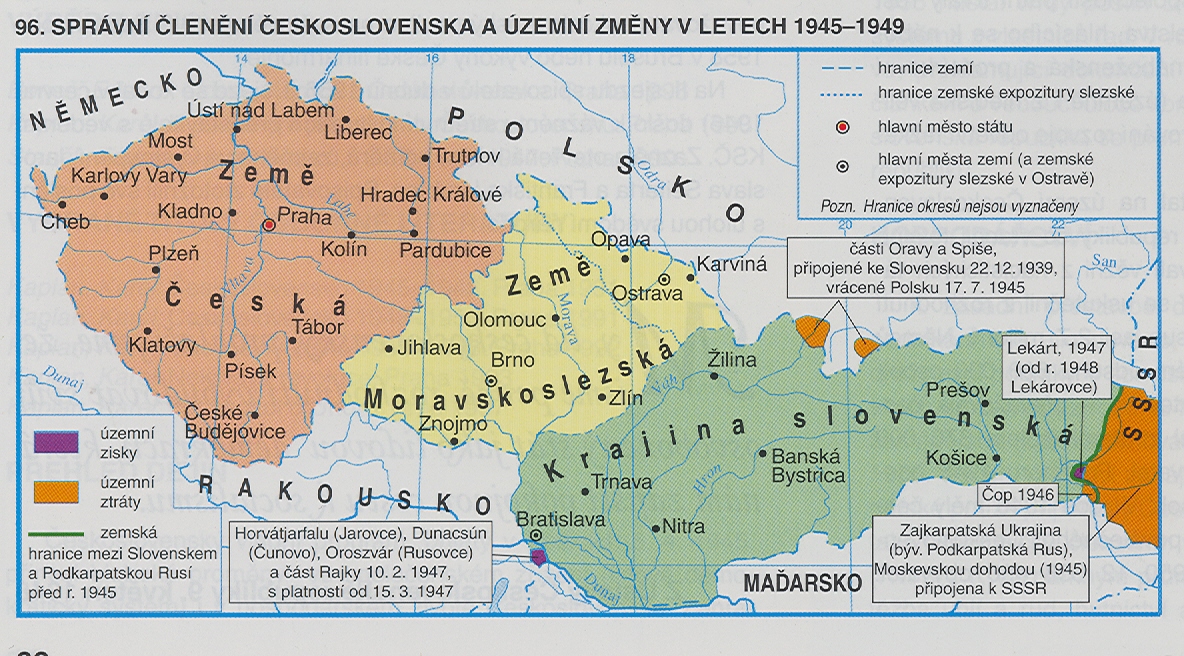 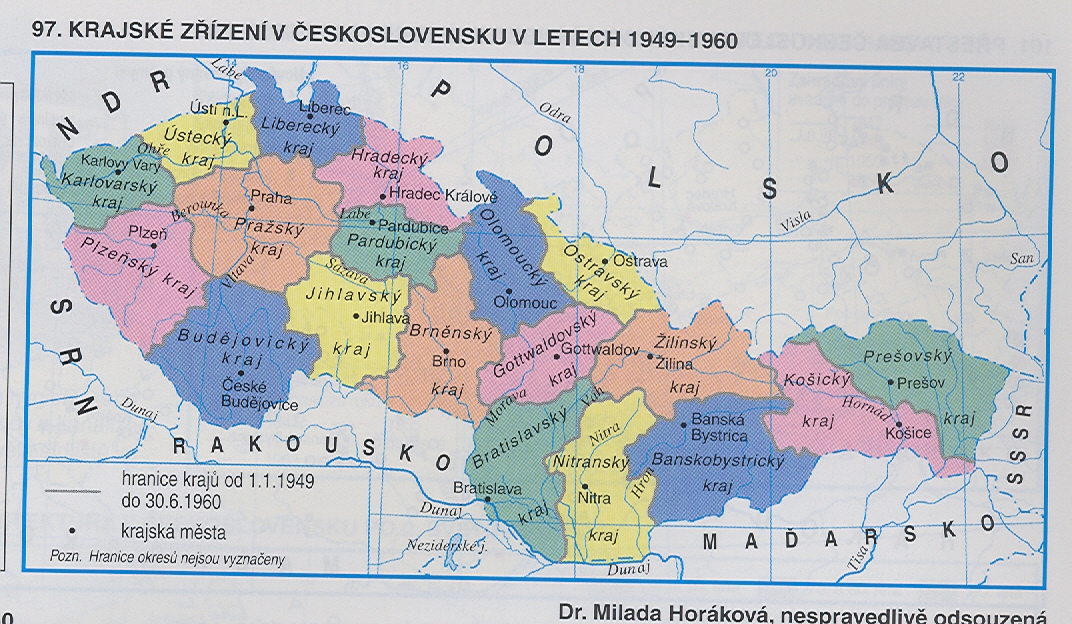 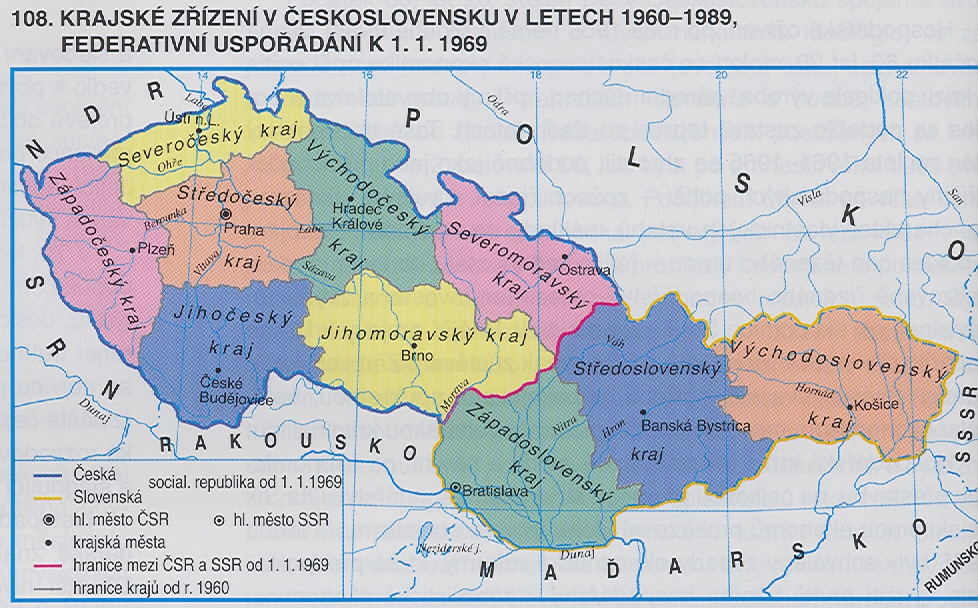 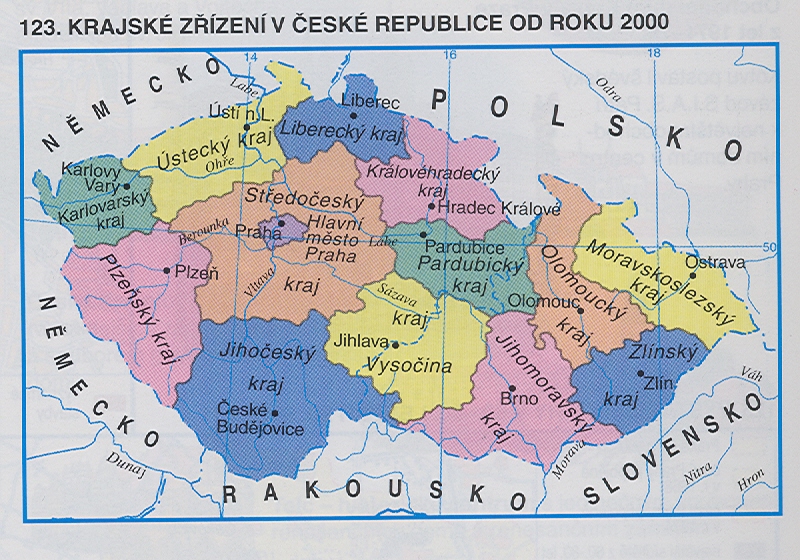 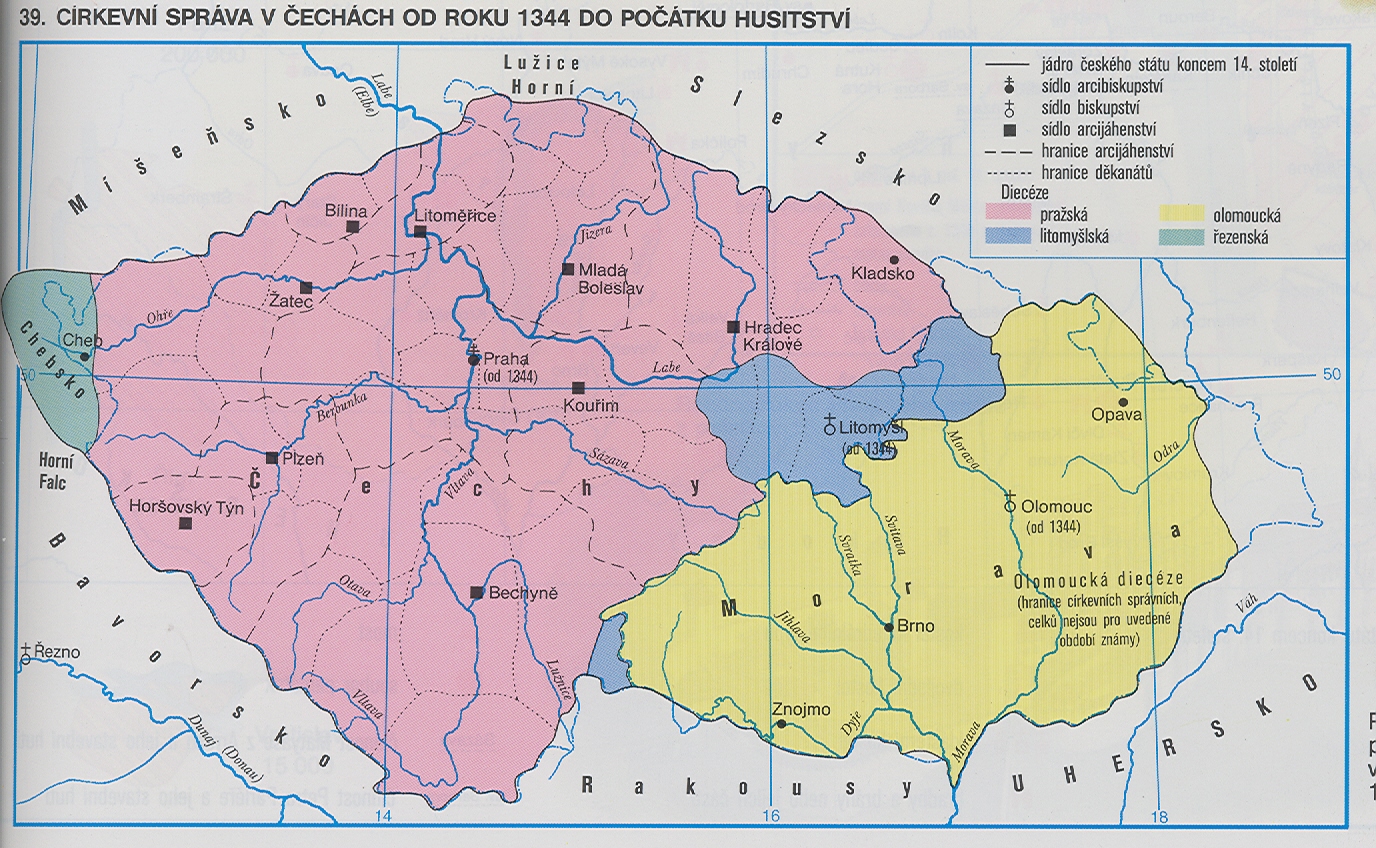 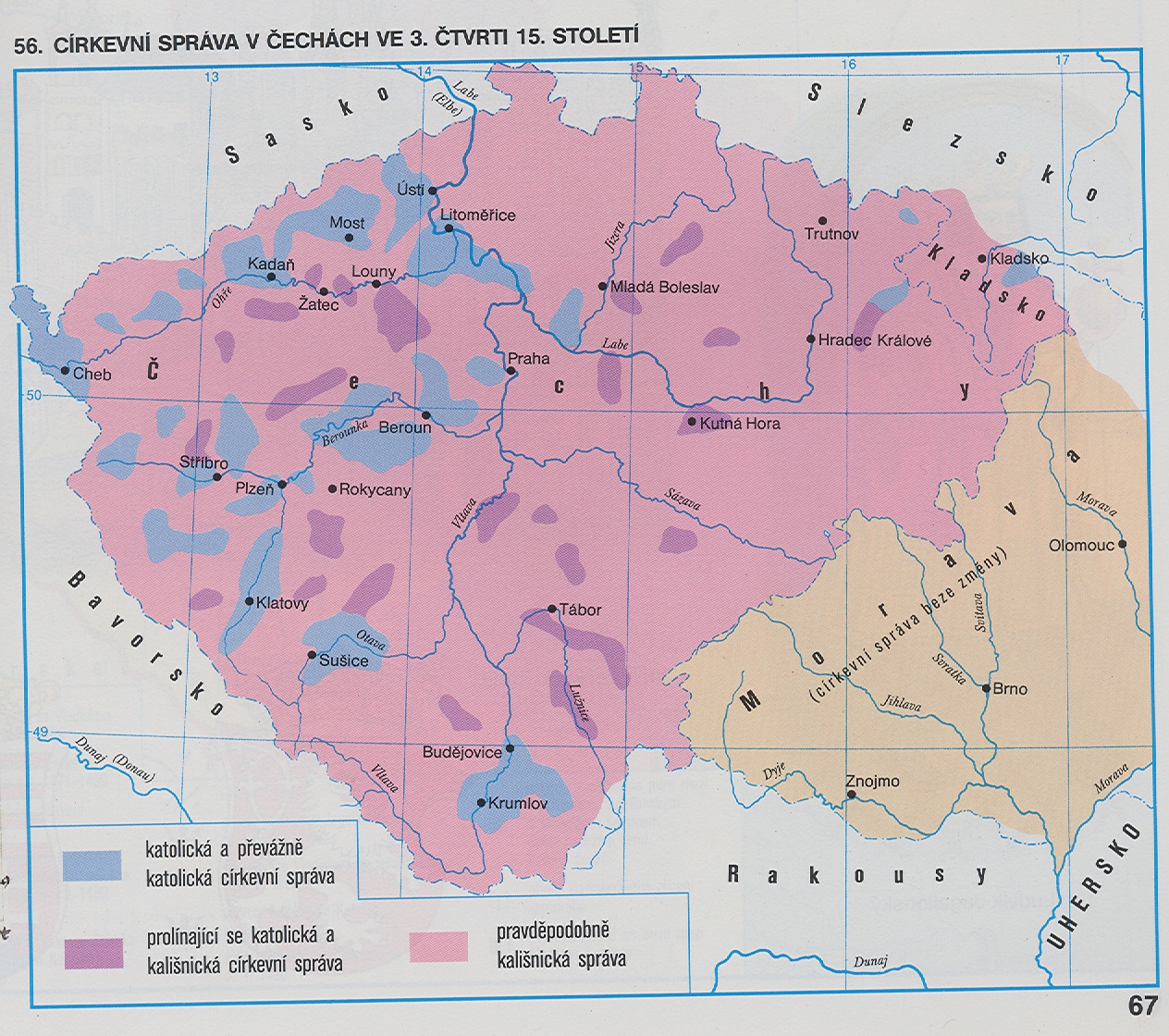 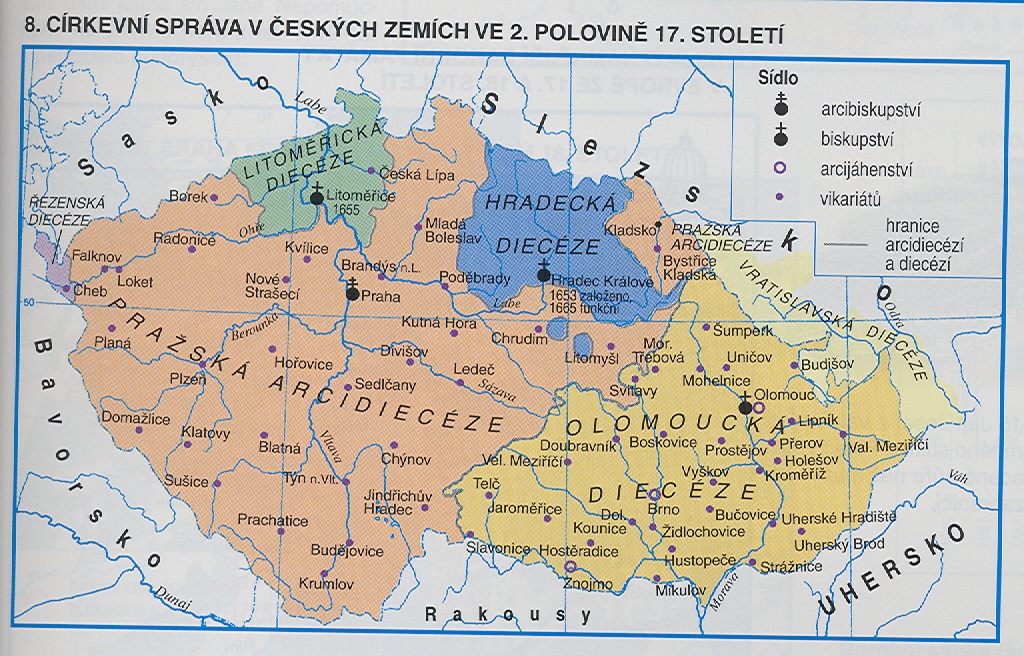 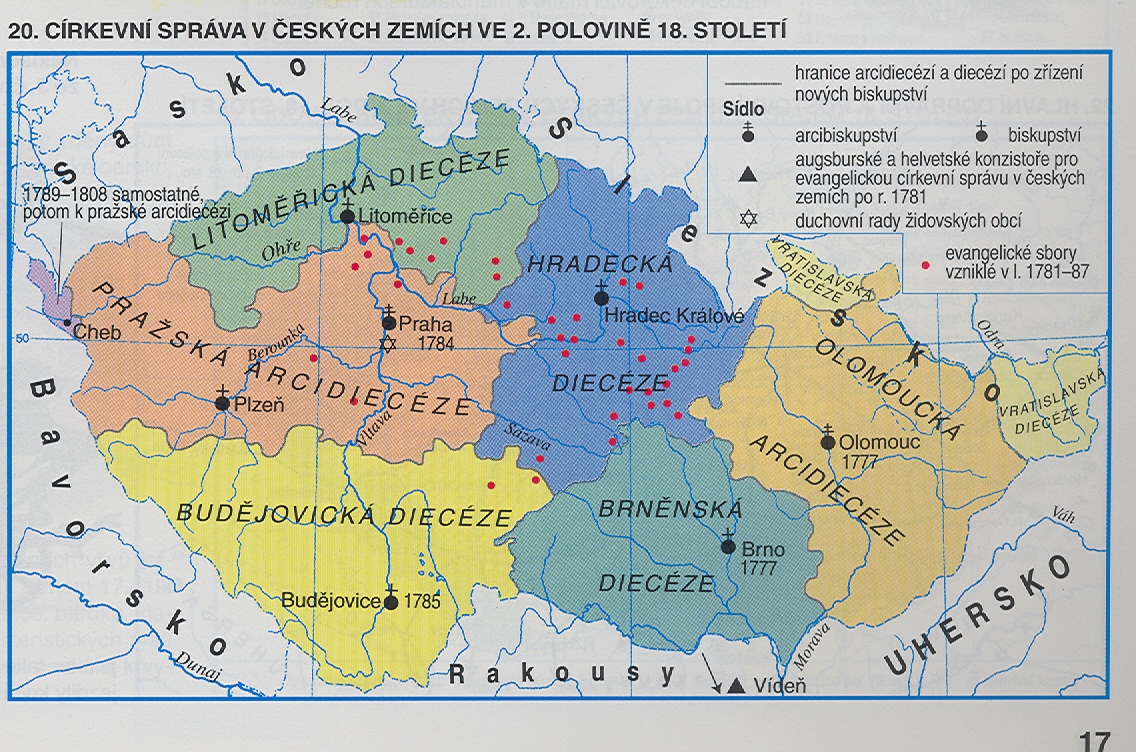 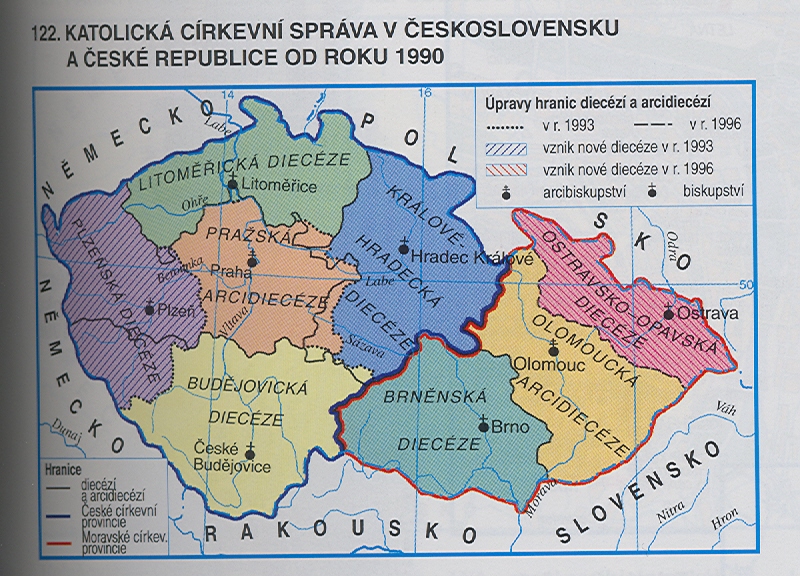 ZEMSKÉ STEZKY
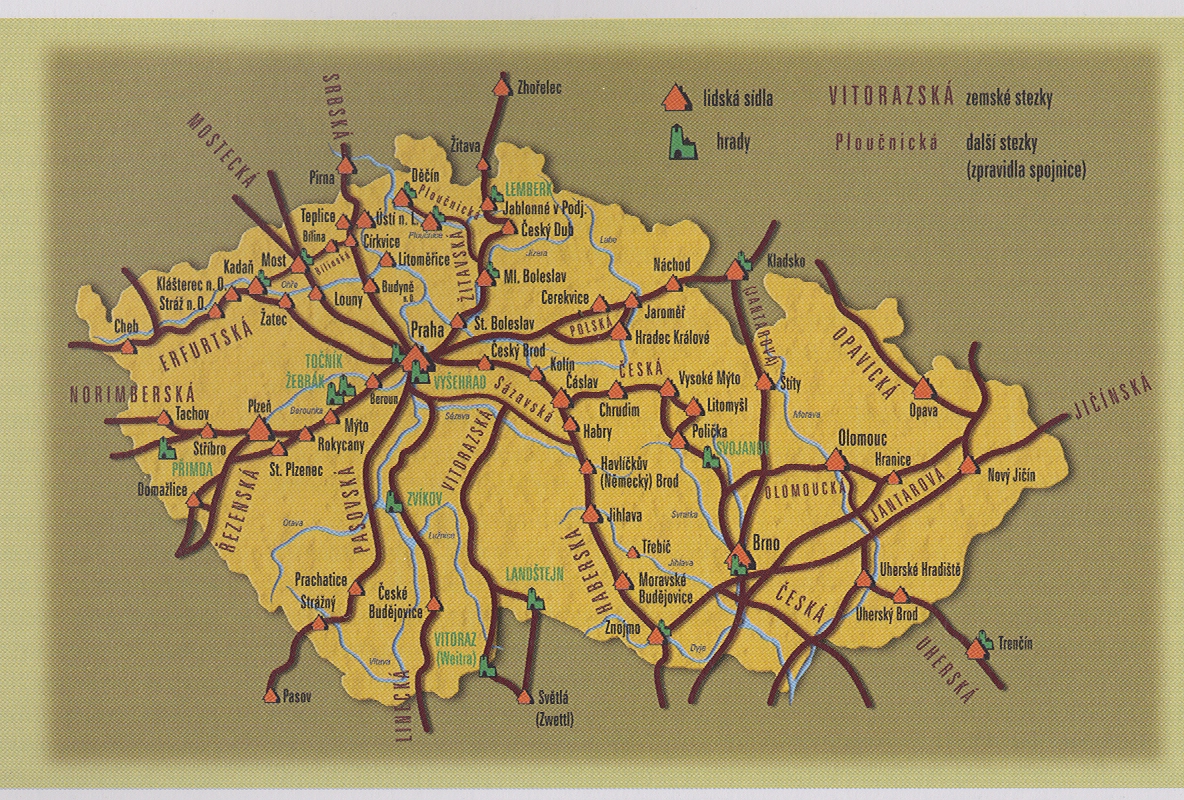 ÚZEMNÍ VÝVOJ
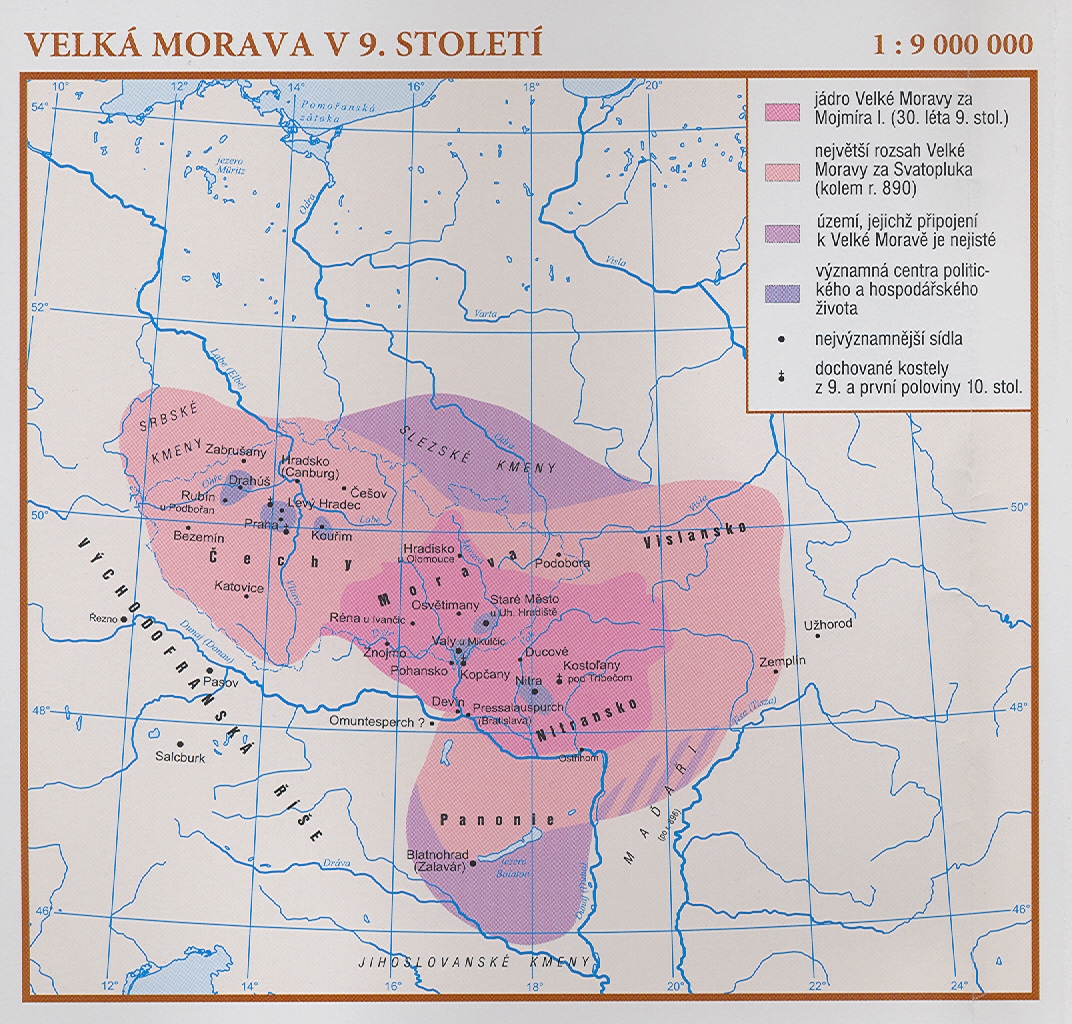 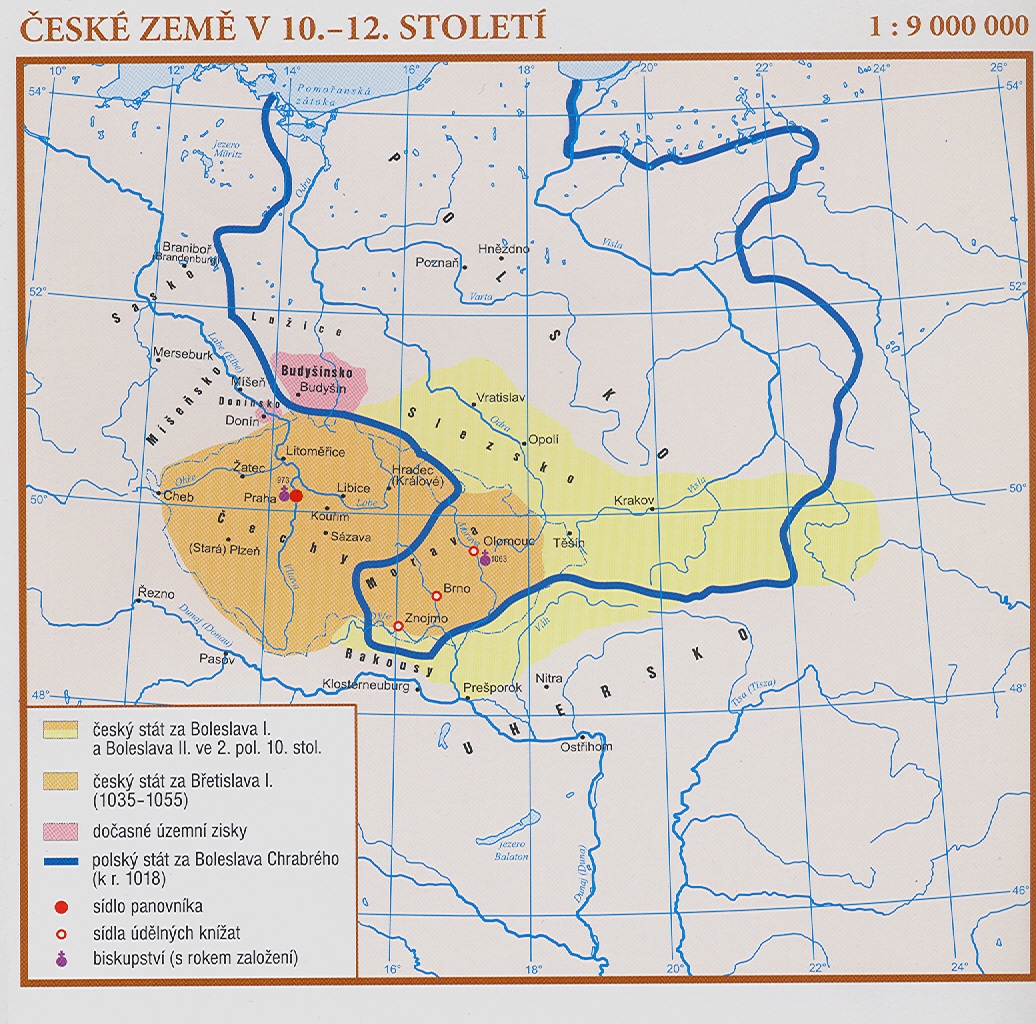 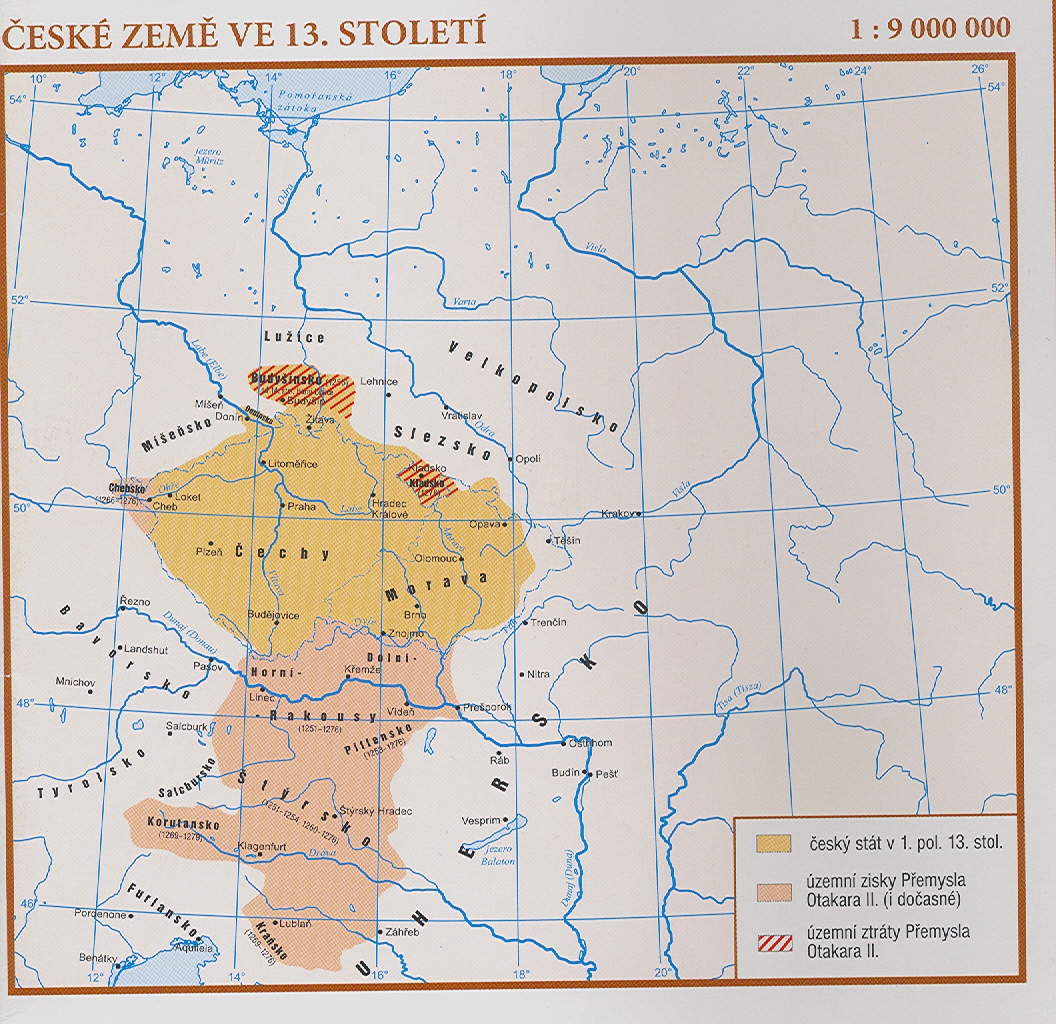 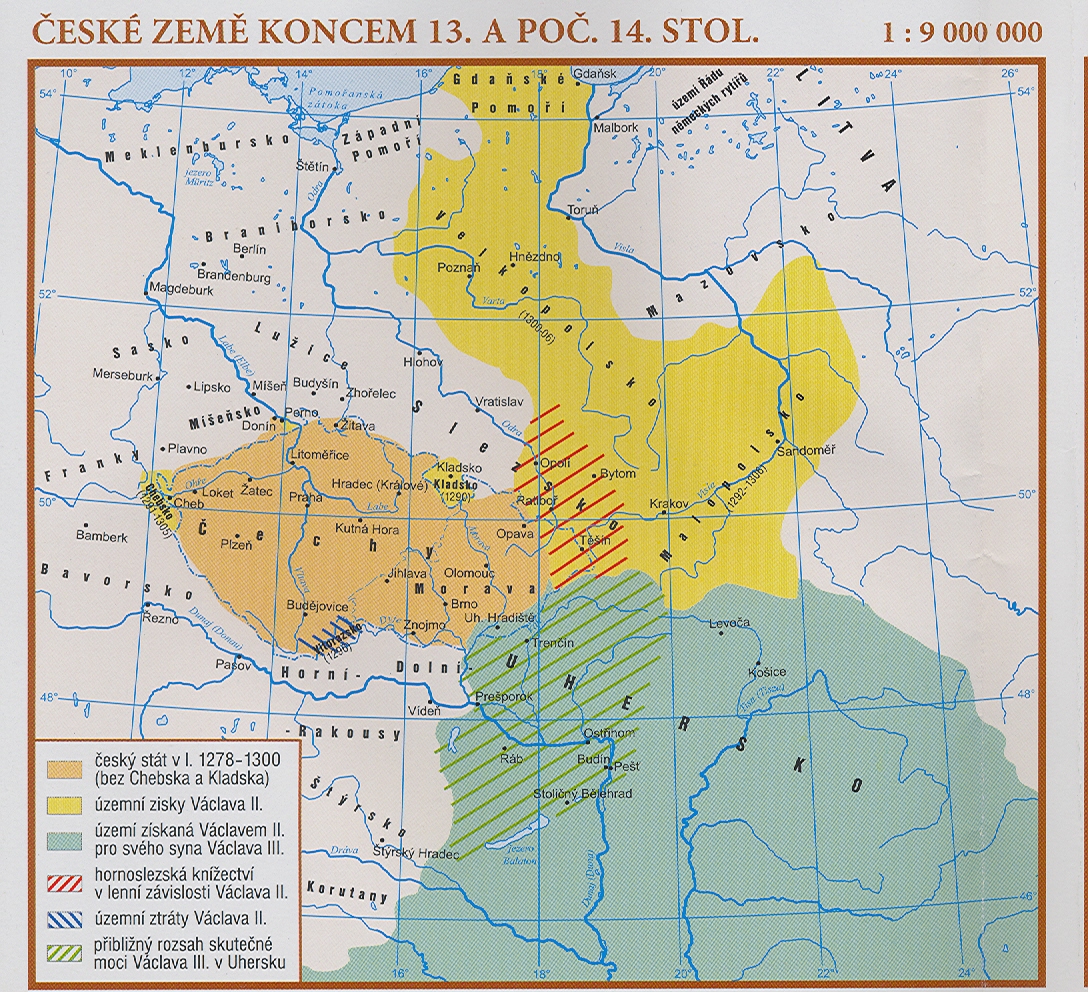 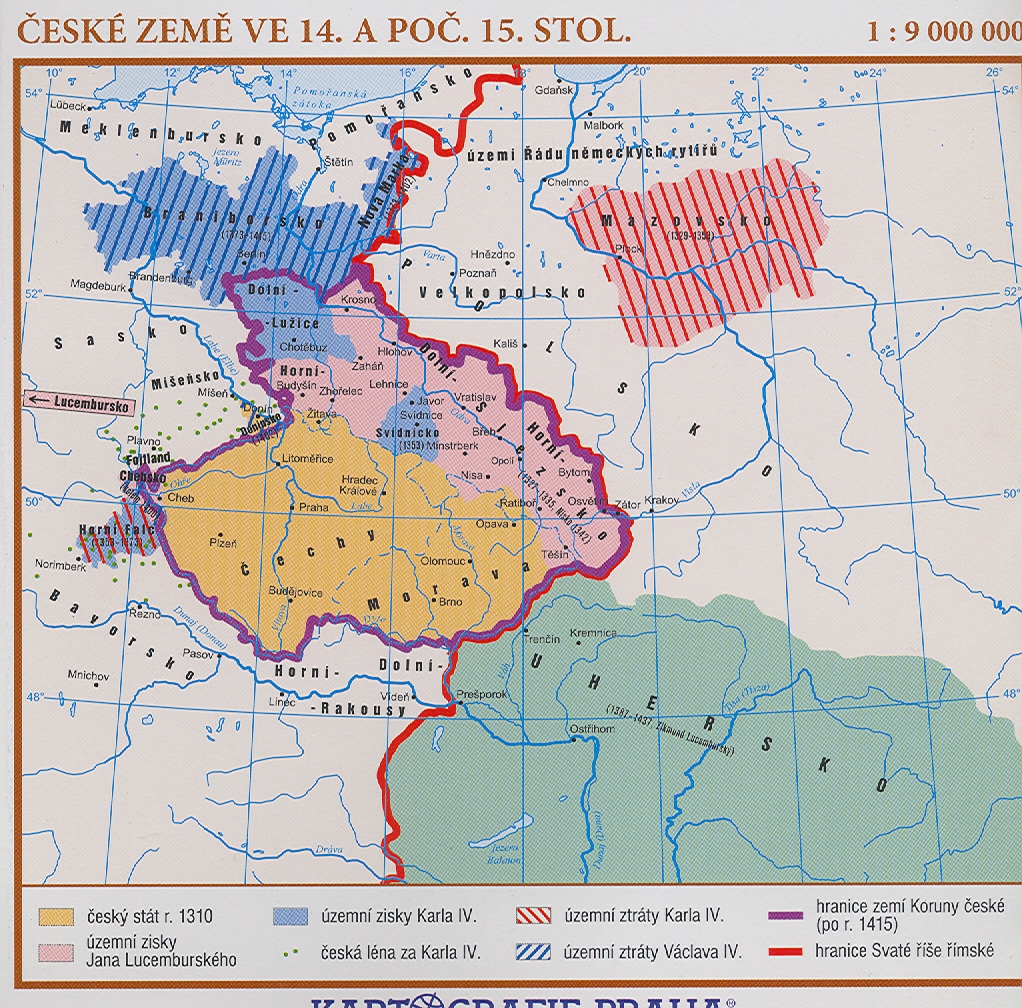 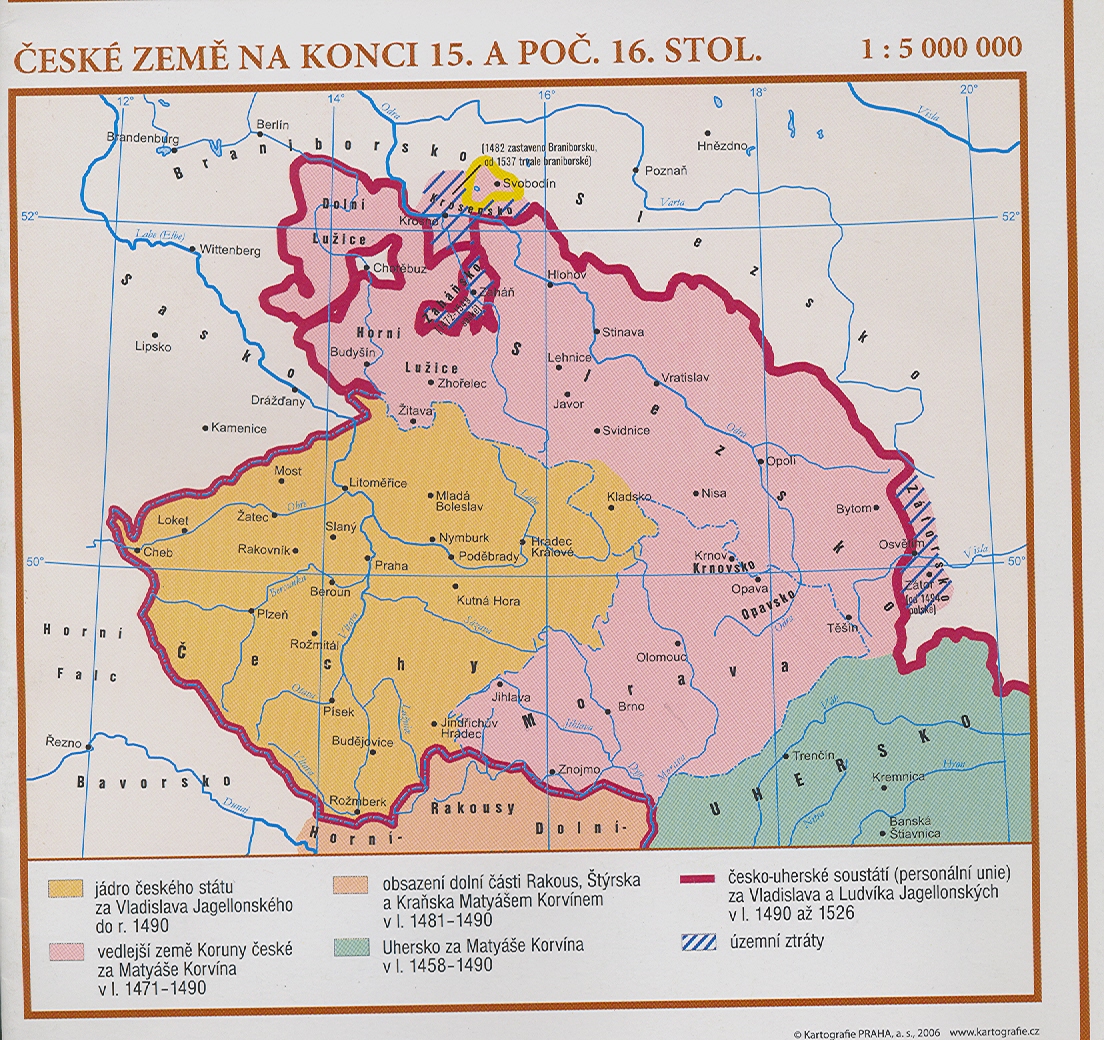 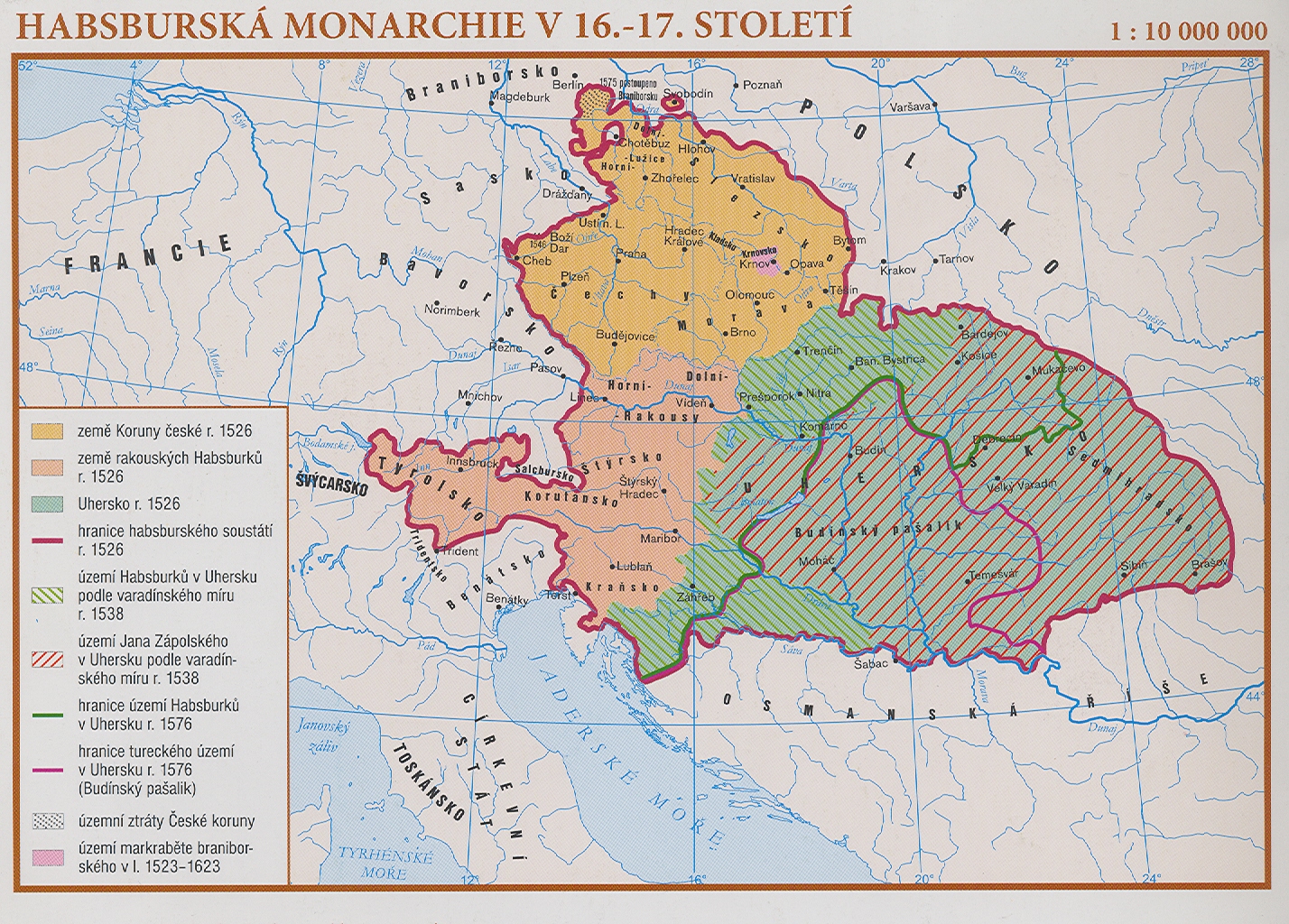 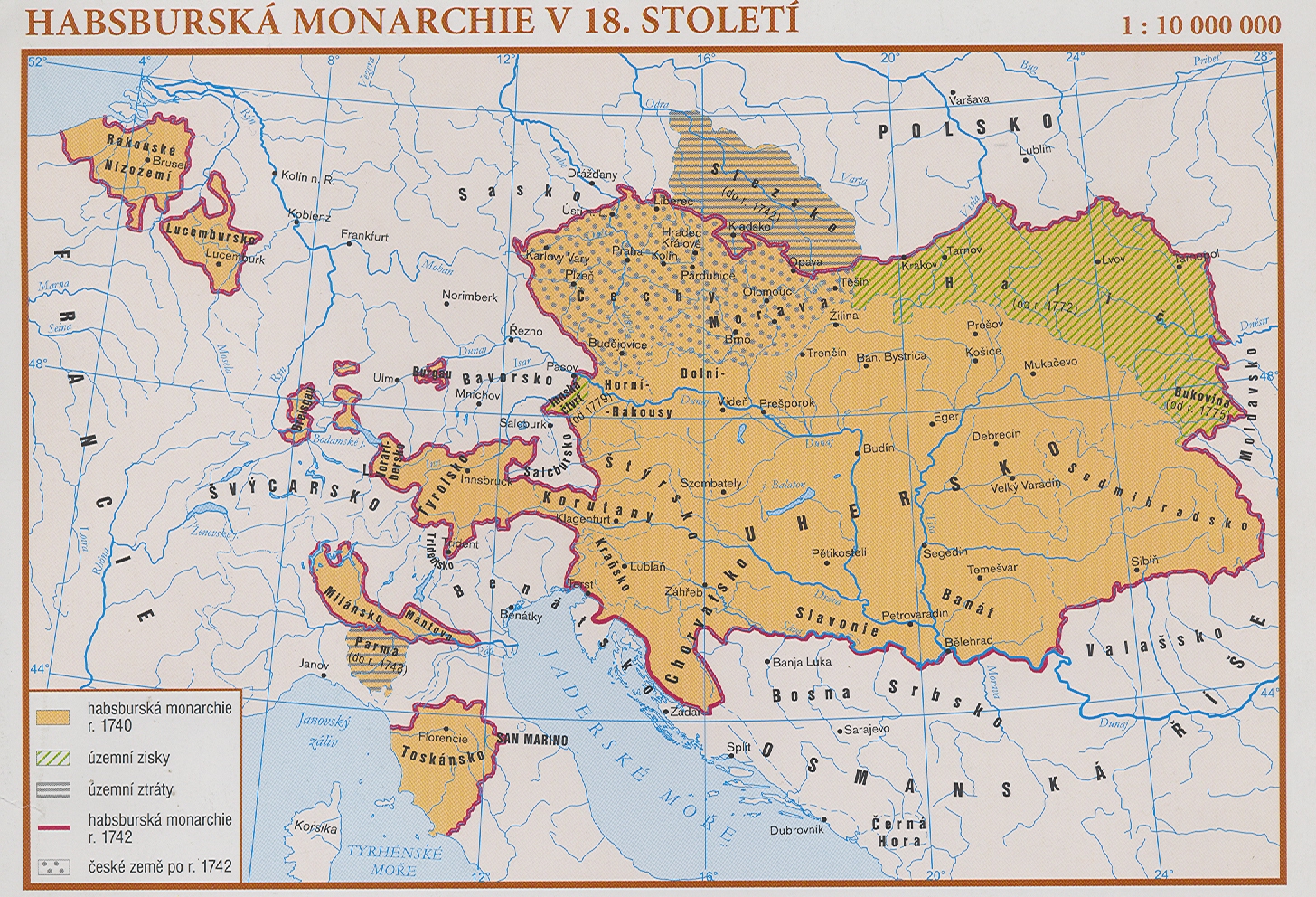 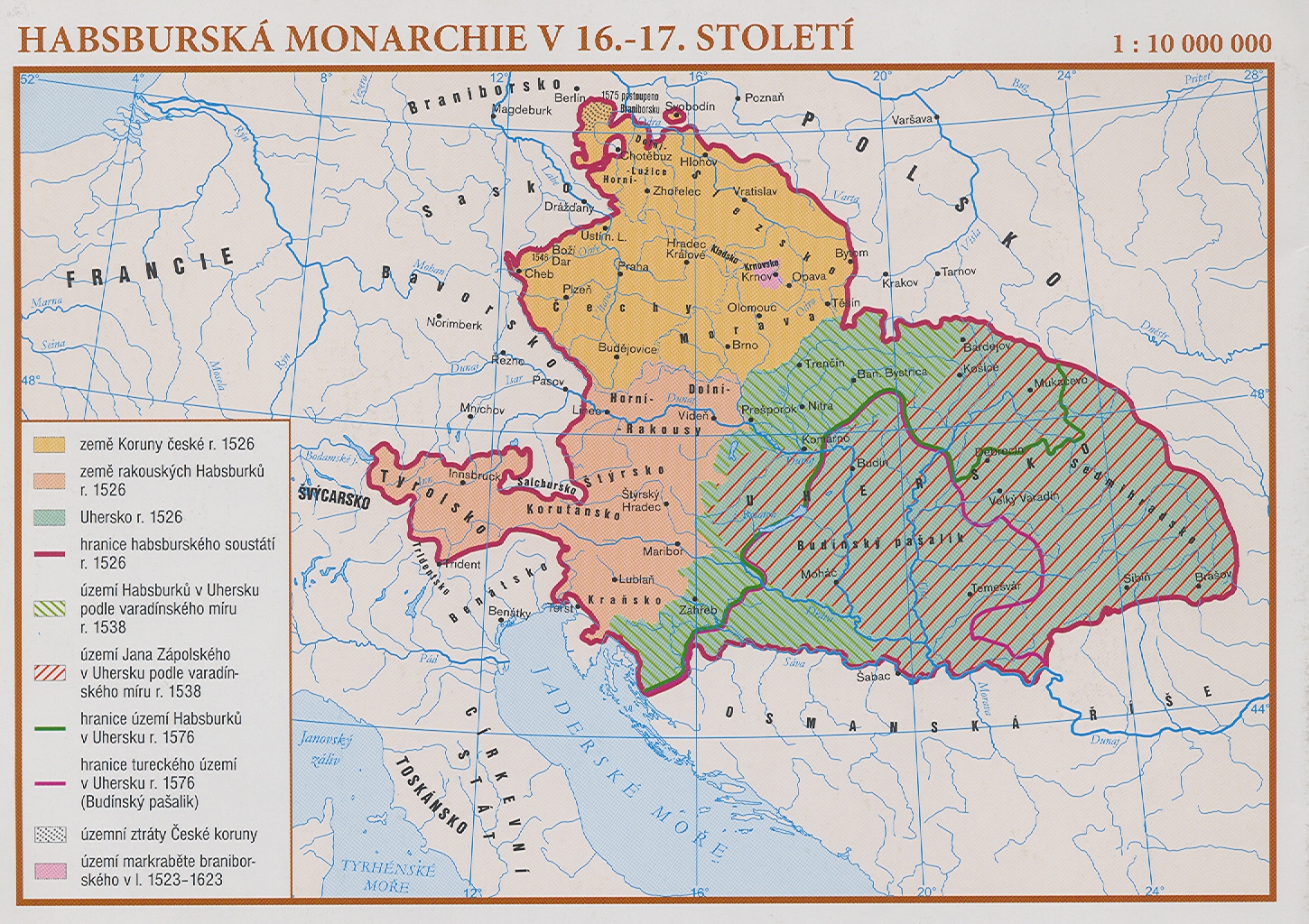 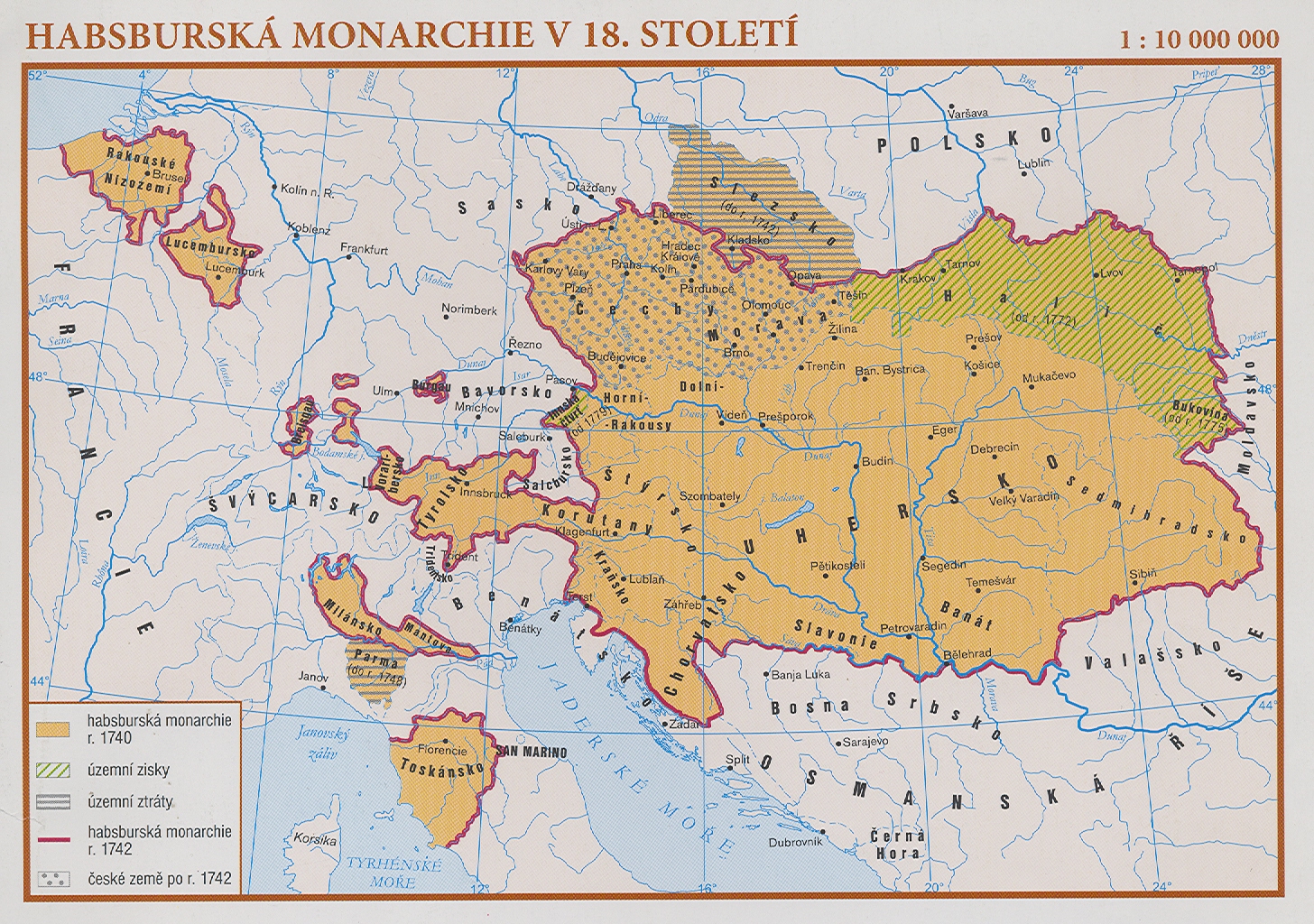 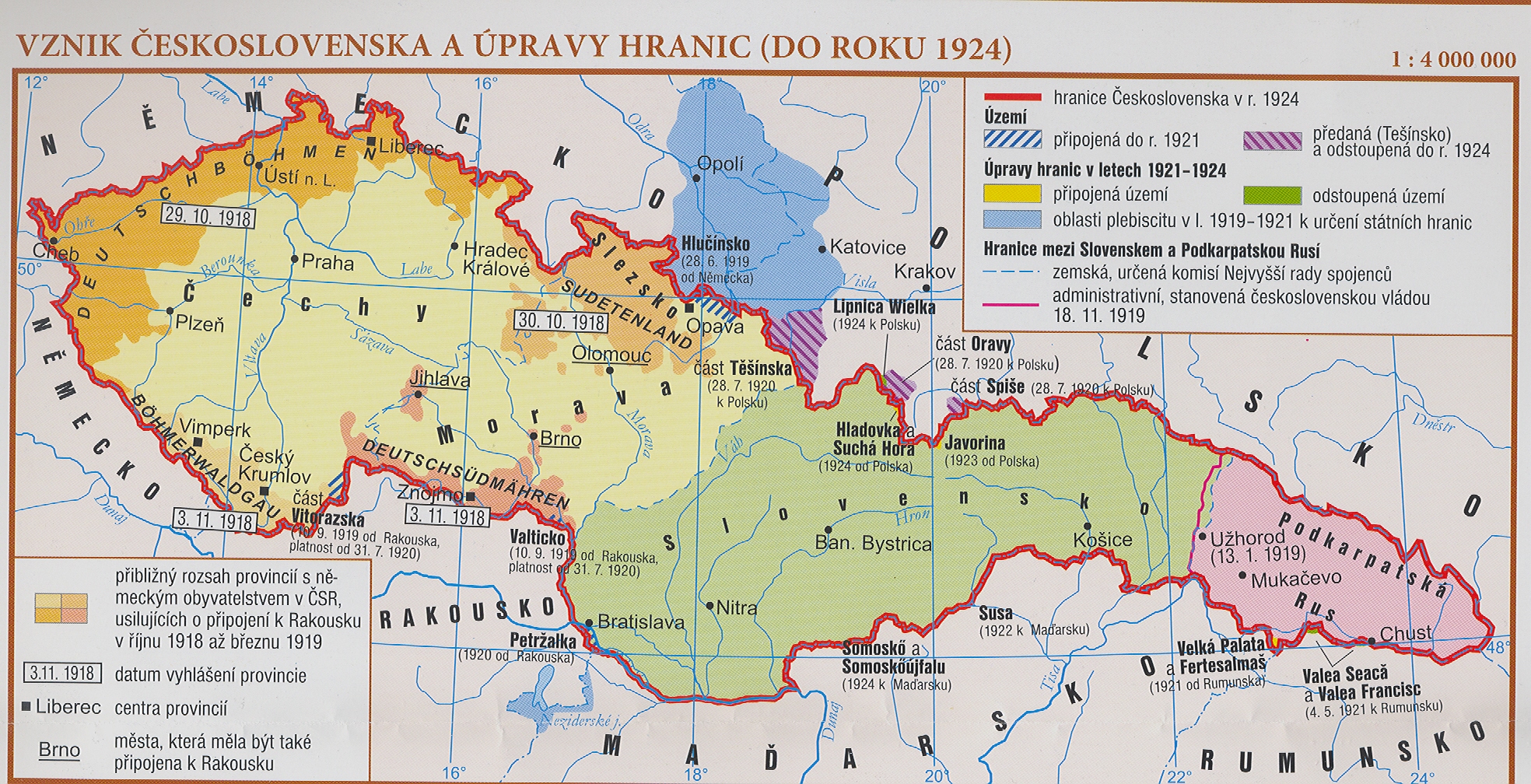 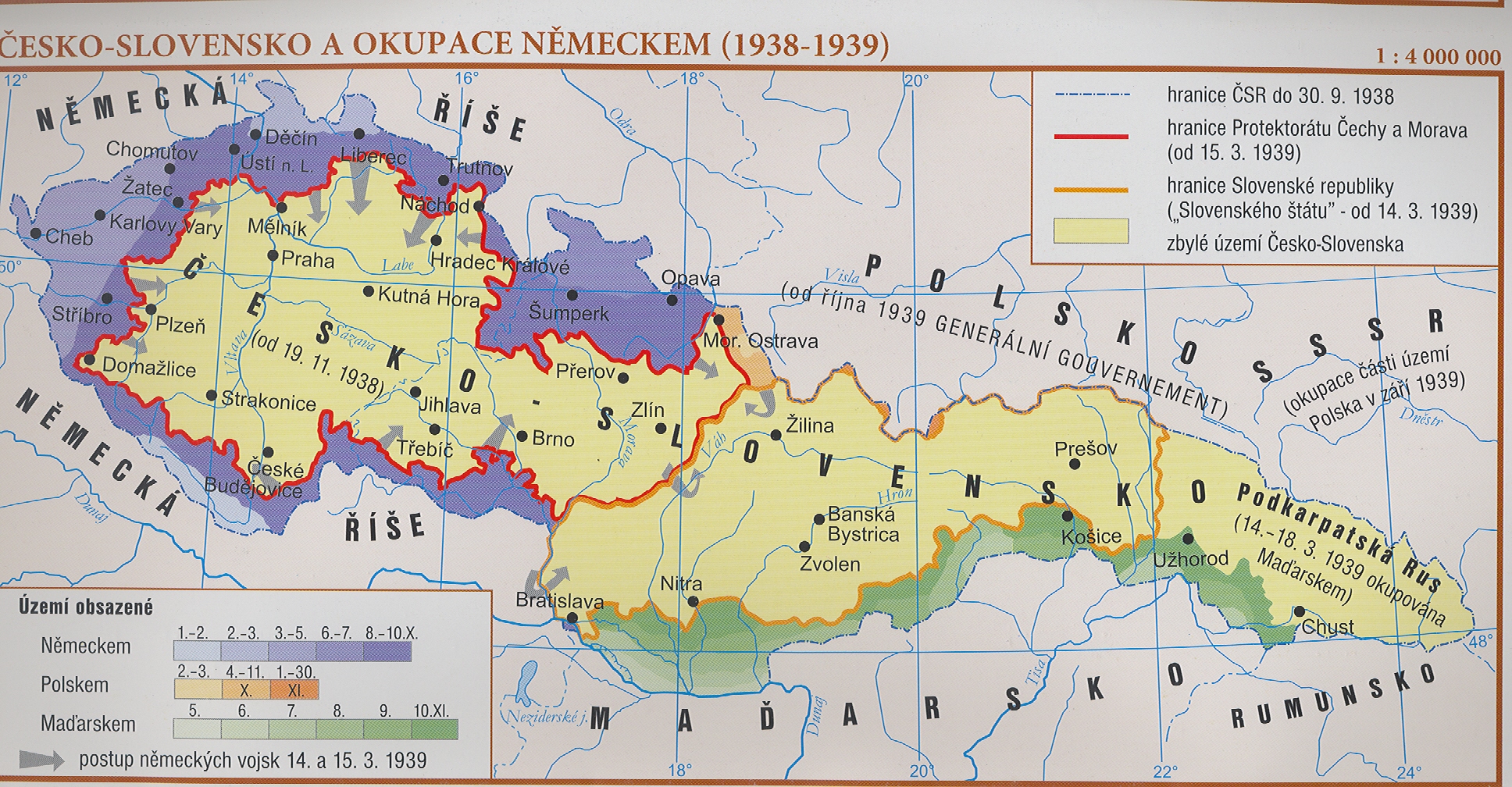 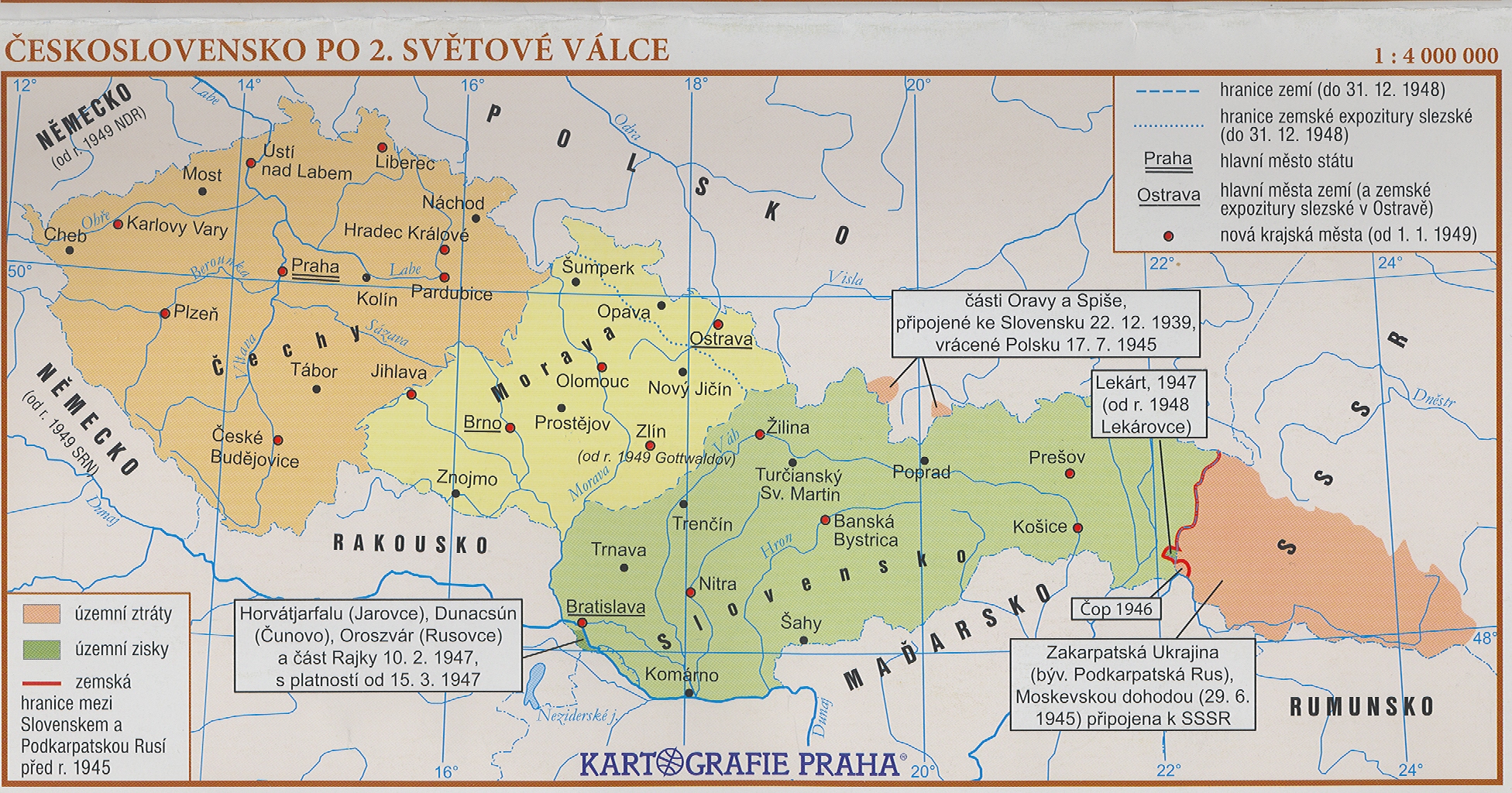